Нейроигры с массажным  мячиком и колечкамиСу-джок
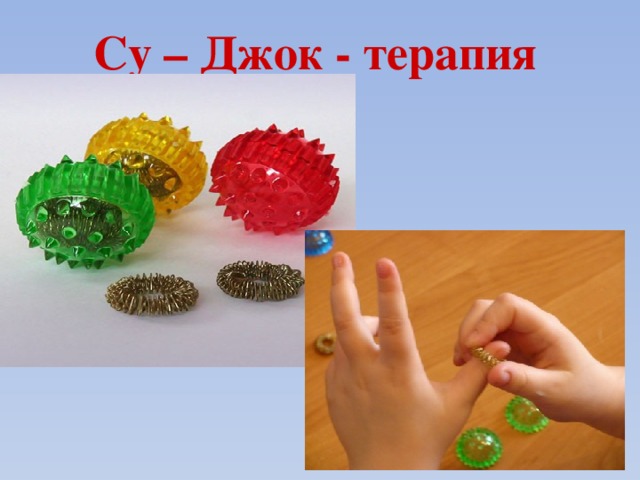 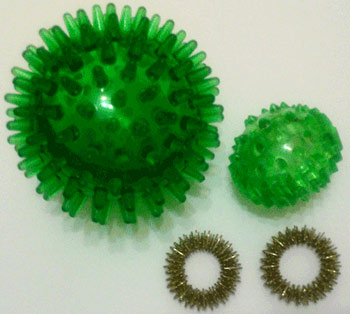 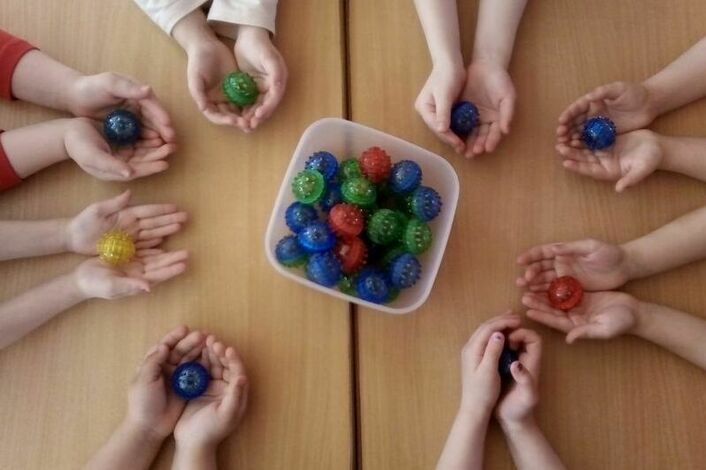 Метод cу-джок терапии –это современное  направление  акупунктуры, которое  объединяет древние знания Восточной  и последние  достижения европейской медицины. В переводе с корейского «Су» – кисть, «Джок» – стопа.
Су-Джок терапия была предложена российским практикам профессором из Южной Кореи Пак Чже Ву в 1986 году.
В основе его метода лежит система соответствия кистей и стоп всему организму в целом. По мнению самого автора, кисти и стопы являются, "пультами дистанционного управления" здоровьем человека. На кистях и стопах в строгом порядке располагаются биологически активные точки, соответствующие всем органам и участкам тела. Соответственно, воздействуя на эти точки, можно влиять на определенный орган человека, регулировать функционирование внутренних органов.
Су-Джок терапию можно и нужно использовать в работе с детьми с ОВЗ.
В педагогической практике метод Су–Джок терапии используется многими специалистами: психологами, логопедами, дефектологами.
Это один из эффективных методов коррекции высших психических функций у детей дошкольного возраста.
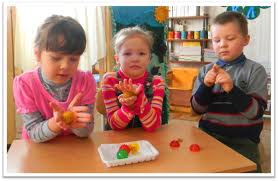 Формы и приёмы су-джок терапии
Массаж специальным шариком. 
 
2.  Массаж эластичным кольцом. 
         Кольцо нужно надеть на палец и провести массаж зоны соответствующей части тела, до ее покраснения и появления ощущения тепла.
Массаж эластичным кольцом помогает стимулировать работу внутренних органов.
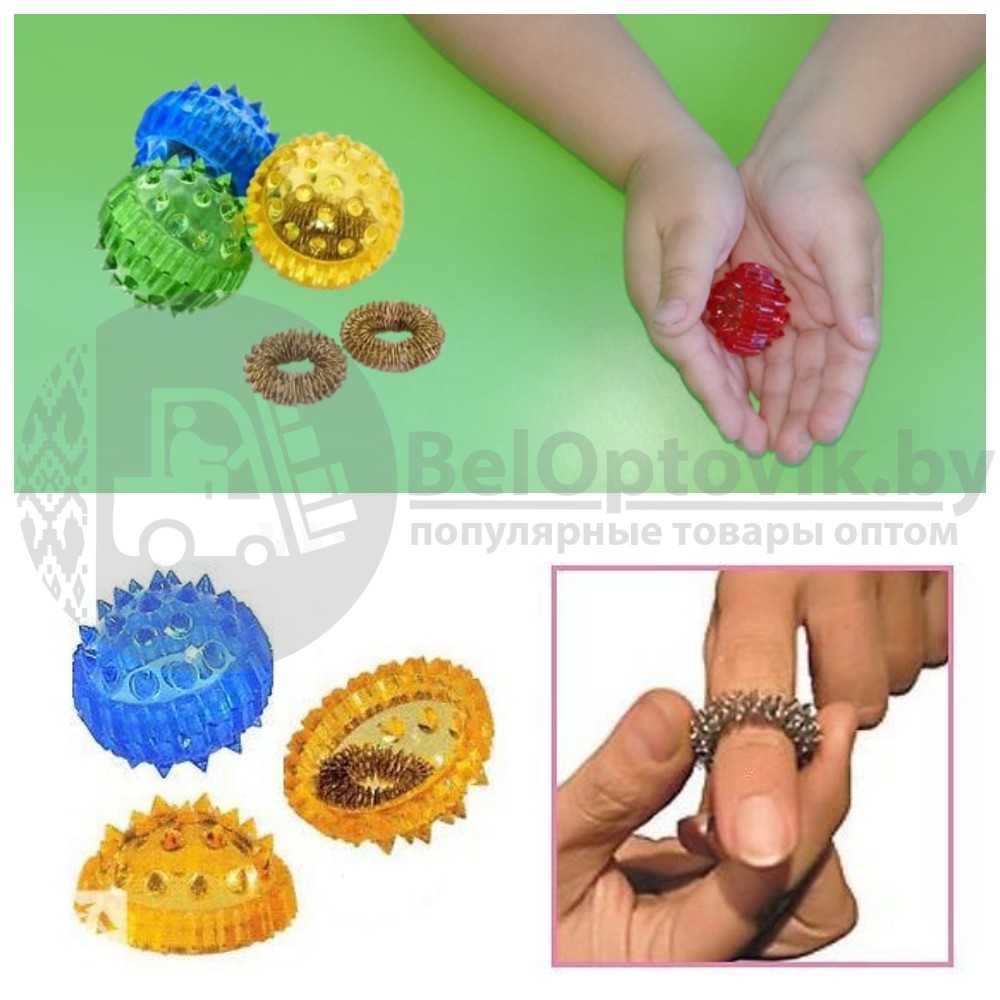 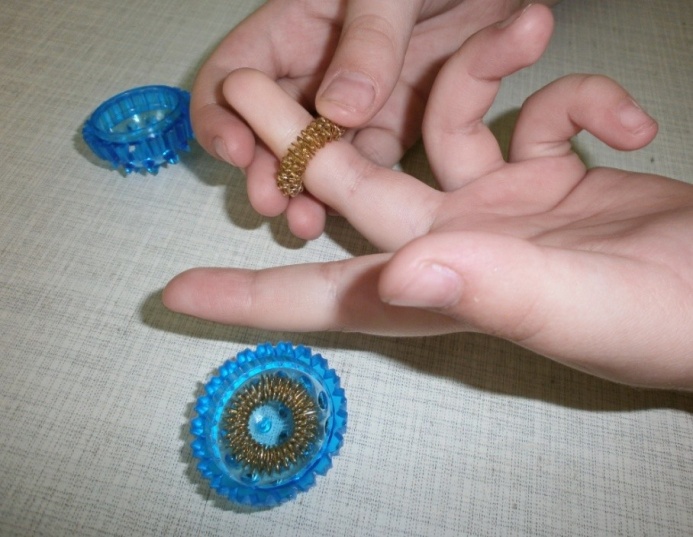 приёмы работы с шариком:

 удерживать шарик на расправленной ладони каждой руки

 сжимать шарик в кулачок, надавливая 5-10 сек, а затем раскрывать ладонь, полностью разводя пальцы в стороны и удерживать в центре ладони 5-10 сек.

 каждым пальчиком надавливать на иголочки шарика каждой руки

 надавливать щепотью каждой руки на иголочки шарика

 сжимать шарик кончиками пальцев каждой руки

 захватывать колючий шарик тремя пальчиками и стучать им по столу 
 двигаться по поверхности стола

 вращать шарик между ладонями по часовой и против часовой стрелки
прокатывать шарик в ладонях вперед и назад, проходя всю поверхность кисти

 круговые движения шарика между ладонями

 перекатывание шарика от кончиков пальцев к основанию ладони

 вращение шарика на кончиках пальцев

 сжимание шарика между ладонями

 сжимание и передача из руки в руку
Эту работу можно проводить в течение 1-2 минут перед выполнением заданий, связанных с рисованием, лепкой, письмом, проводить в качестве пальчиковой гимнастики во время динамической паузы на занятиях.
Использование су-джок терапии в работе с детьми с ОВЗ, в том числе с детьми раннего возраста, мы сопровождаем пальчиковыми играми, стишками, потешками,  прибаутками, сказками, песенками.
С помощью шариков и колечек удобно массировать ладошки и пальцы, что благотворно влияет на весь организм. Дети активно включаются в игру с яркими, колючими шариками.
Катая шарик в ладошках, воздействуя на каждый пальчик металлическим колечком, сначала на правой затем на левой руке, малыши учатся слушать, проговаривать слова вместе со взрослым .
За речь у человека отвечают, главным образом, две зоны коры головного мозга — это зона Вернике, которая  отвечает за восприятие речи, и зона Брока, отвечающая за экспрессивную речь – произнесение звуков самим человеком. 
     Из этого следует, что для стимуляции речевого развития воздействовать надо на точки соответствия головному мозгу. 
     По теории су-джок  это верхние фаланги больших пальцев. И при массаже су-джок шариком особое внимание нужно уделять именно этим участкам.
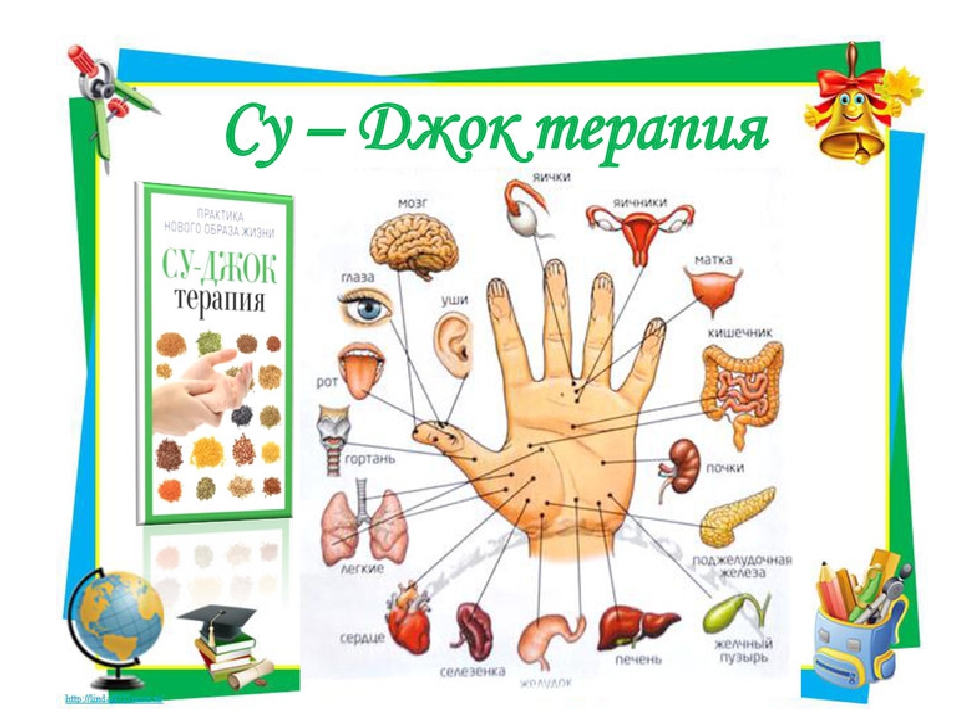 Результаты достигаемые при  использовании игр с шариками и колечками су-джок
нормализация мышечного тонуса,  
опосредованное стимулирование речевых областей в коре головного мозга, 
обогащение его знаниями о собственном теле, 
развитие тактильной чувствительности,
развитие мелкой моторики, 
развитие координация движений,
развитие психических процессов: внимания, 
памяти, речи, мышления,
совершенствуется регулирующая  и координирующая роль нервной системы.
достоинства Су - Джок терапии
Высокая эффективность – при правильном применении наступает выраженный эффект.

  Абсолютная безопасность - неправильное применение никогда не наносит вред - оно просто неэффективно.

  Универсальность - Су - Джок терапию могут использовать и педагоги в своей работе, и родители в домашних условиях.

  Простота применения - для получения результата проводить стимуляцию биологически активных точек с помощью Су - Джок шариков. 

  Су - Джок шарики свободно продаются в аптеках и не требуют больших затрат.
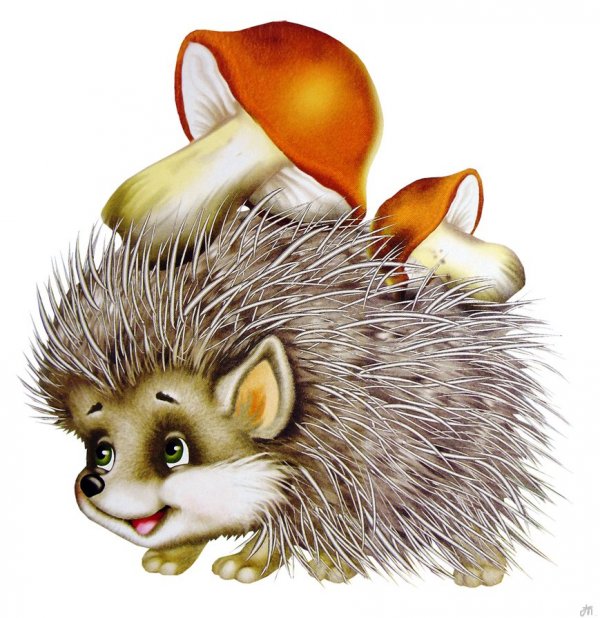 Ёжик, ёжик, хитрый ёж,
На клубочек ты похож.   (катать  между ладонями)
На спине иголки        (мас.д. большого пальца)
очень-очень колкие.  (м.д.указательного пальца)
Хоть и ростом ёжик мал, (м.д. среднего пальца)
Нам колючки показал, (м.д. безымянного пальца)
А колючки тоже           (м.д.мизинца)
На ежа похожи.            (катать между ладонями)
Список литературы

1. Алтухова Т.А. Нейропсихологические основы предупреждения и коррекции нарушений письменной речи: учеб.-метод. пособие. – Белгород:Изд-во БелГУ, 2008.- 64 с.
2. Ермакова И.А. Развиваем мелкую моторику у малышей. СПб.: Издательский дом «Литера» 2007
3. Косинова Е.М. Уроки логопеда: игры для развития речи. М.: Эксмо: ОЛИСС, 2011. – 192с.	
4.  Пак Чжэ Ву. Вопросы терапии и практики Су-Джок терапии: Серии книг по Су-Джок терапии. Су-Джок Академия, 2009.
5. Семенович А.В. Нейропсихологическая диагностика и коррекция в детском возрасте: Учеб пособие для высш. учеб заведений. – М.: Издательский центр «Академия» 2002. -232с.
6. Сиротюк А. Л. Нейропсихологическое и психофизиологическое сопровождение обучения. М.:ТЦ Сфера, 2003. – 288с. 
7.  http://dohcolonoc.ru
8.  http://samopoznanie.ru
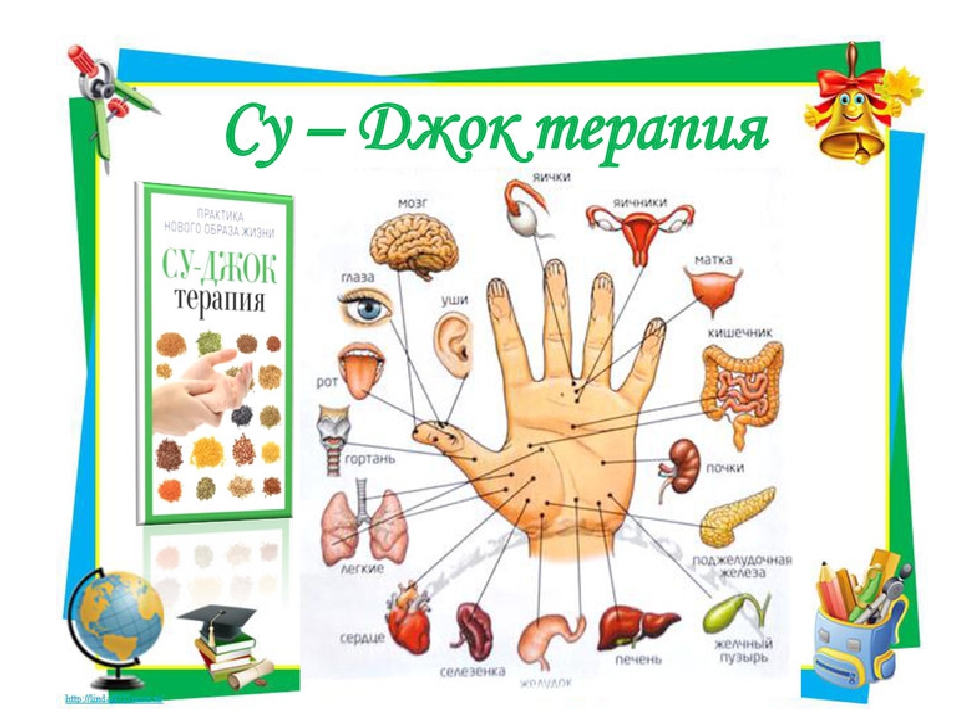 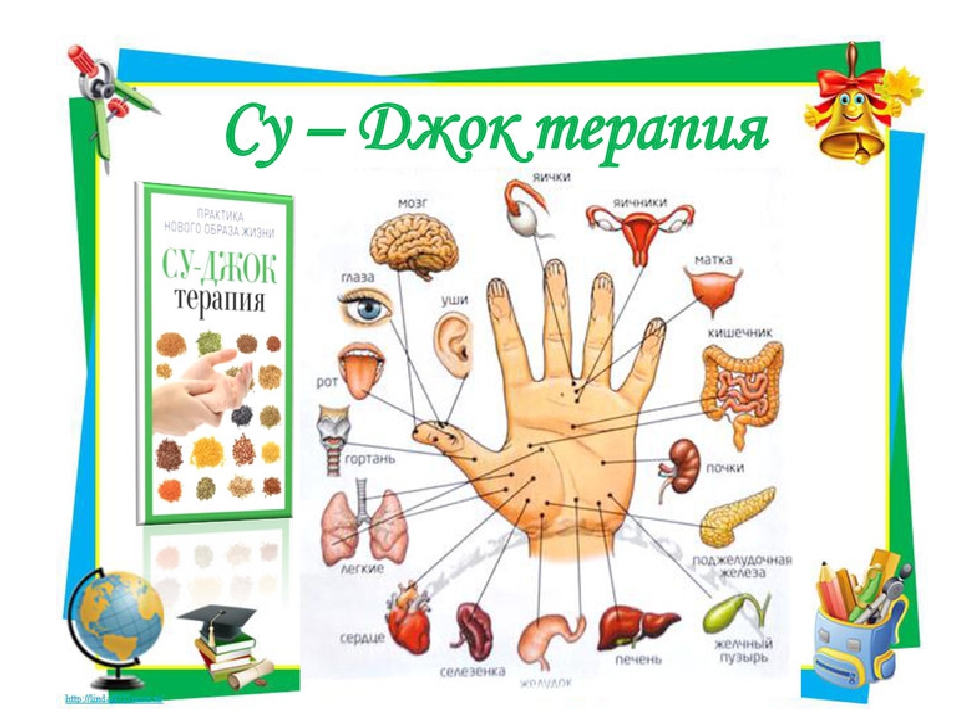 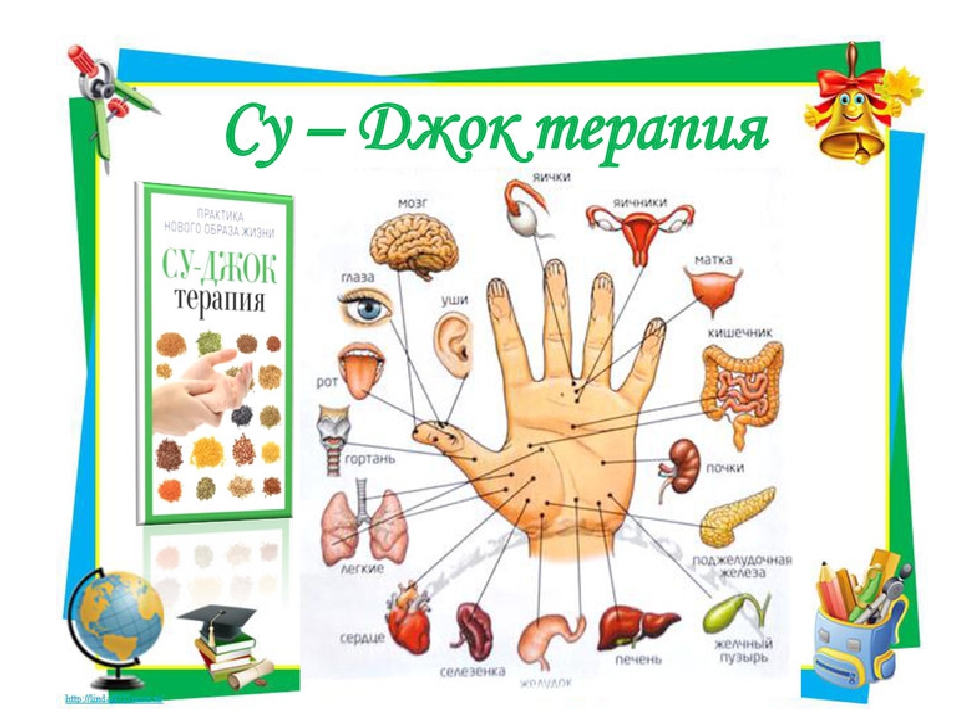 Спасибо за внимание